Figure 4. Traits associated with resource acquisition and use may suggest restoration strategies for invaded plant ...
Conserv Physiol, Volume 1, Issue 1, 2013, cot026, https://doi.org/10.1093/conphys/cot026
The content of this slide may be subject to copyright: please see the slide notes for details.
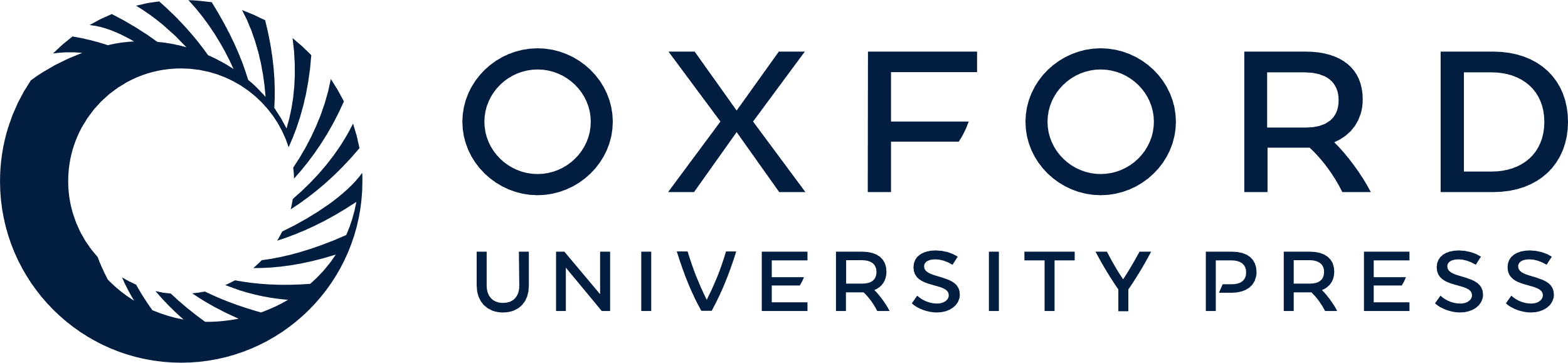 [Speaker Notes: Figure 4. Traits associated with resource acquisition and use may suggest restoration strategies for invaded plant communities. Restoration approaches are separated into two categories, namely those that directly target invasive species and those that seek to alter a community-level process. 1When native and invasive species differ in the timing of germination or reproduction, practitioners can apply herbicide, mow, or graze during periods when invasive species are active or flowering. 2Original disturbance regimes should be restored when altered disturbance facilitates invasion, such as where canopy gaps increase light availability or fire reduces competition. 3Resource availability should be reduced when invasive species have higher resource requirements than native species. Examples include lowering soil nutrient availability by adding carbon to the soil, establishing canopy trees to reduce light, and tarping to reduce vertical or horizontal water flow. 4If native and invasive species are using resources in similar ways, but populations of native species are dispersal limited, practitioners can introduce native plants or seeds to overcome this barrier.


Unless provided in the caption above, the following copyright applies to the content of this slide: © The Author 2013. Published by Oxford University Press and the Society for Experimental Biology.This is an Open Access article distributed under the terms of the Creative Commons Attribution License (http://creativecommons.org/licenses/by/3.0/), which permits unrestricted distribution and reproduction in any medium, provided the original work is properly cited.]